Det Nationale Ledelsesprogram på SundhedsområdetVersion 2.0
Baggrund, sammenhæng og opgave SOF’ i Region Syddanmark.
April, 2022
[Speaker Notes: Tak for invitationen

Formålet med vores besøg er at præsentere jer for det kommende ledelsesprogram og overdrage en opgave til jer]
Baggrund
På baggrund af evalueringerne fra version 1 ses et behov for, at der er øget fokus på:
at det er et program og ikke en uddannelse
at fokus skal være på teams og organisationer og ikke individer, derfor er udpegningen via klyngerne meget vigtigt
at fokus skal være på at sikre, at initiativet har fokus på effekt for patienterne/borgerne
Ledelsesprogrammet har kørt, siden det Nationale Kvalitetsprogram blev lanceret i 2016. Programmet er nu under udvikling til version 2.0
Formål med version 2.0 er at klæde ledere fra sundhedsområdet på til at lede dataunderstøttet forbedringsarbejde på tværs af regioner, kommuner og almen praksis
BaggrundAmbitionerne med programmet er således at
Programmet og de lokale forbedringsinitiativer skal skabe en national bevægelse på sundhedsområdet: 

Tværgående borger/patientforløb bliver styrket gennem en højere grad af forbedringsledelse
Deltagerne opnår en større kapacitet til at lede forbedringer på tværs af sektorer og i egen organisation 
Opmærksomhed på, at sundhed i bred forstand omfatter det fysiske, psykiske og sociale, det forebyggende og det sundhedsfremmende
Deltagerne bliver klædt på til at være spydspidser for udbredelsen af en forbedringskultur, der skaber værdi for borgere/patienter og mere arbejdsglæde for personalet
[Speaker Notes: Programmet står på kilder som Rammepapiret, evalueringer fra program 1.0., tidligere deltageres feedback, samtaler med interessenter og Designgruppens egne program erfaringer.

Baseret på en fusion af alle disse kilder, har Designgruppen fortolket formålet i rammepapiret til denne ambition, som programmet søger at indfri:

en bevægelse på landsplan og et sæt principper for programmet, der sætter fokus på kerneopgaven, ledelse af forbedringsarbejde og mange forskellige måder at lære, træne og blive inspireret på.
Det deltagerne vil opleve på programmet, vil de kunne tage med hjem og omsætte derhjemme]
Fakta om programmet i øvrigt
Der er plads til max 200 deltagere om året – mod førhen (ca) 42
Udvælgelse af forbedringsinitiativer og udpegning af deltagere sker fra nu og frem til 31. maj
Forløbet starter september 2022 og afsluttes juni 2023
Deltagerne er afsted 7 dage på et mix af internater og eksternater
Deltagerne leder deres forbedringsinitiativ mellem samlingerne/læringstræffene, og der er en særligt fokus på afprøvning og implementering i egen organisation i perioden januar-juni 2023
Deltagernes ledelsesarbejde af forbedringsindsatsen bliver understøttet af en ”mentor”
Programmet udvikles og drives af parterne selv på sundhedsområdet – førhen drevet af eksternt konsortium
Initiativer og deltagere fra Region Syddanmark
Initiativer og deltageres udpeges af de enkelte SOF’
OpgavenMålgruppen
Chefer/ledere af ledere fra kommuner og regioner, - gerne sammen med deltagernes ledere i ledelseskæde med direkte ledelse af daglig drift
Administrative ledere fra staben på hospitaler/fra forvaltninger
Fra Almen Praksis - POL konsulenter fra regionale KAP enheder og/eller regionale/kommunale praksiskonsulenter
Deltagerne samarbejder om et eller flere forbedringsitiativer, som sundhedsklyngen/SOF) har udvalgt
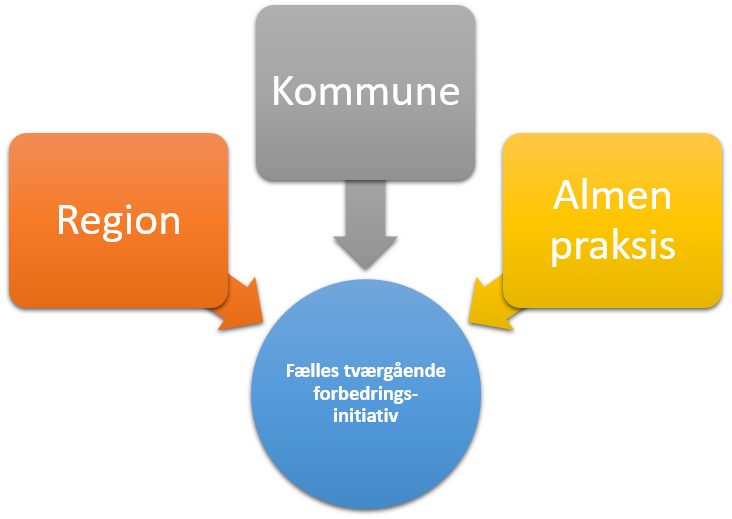 Design for det nationale ledelsesprogram
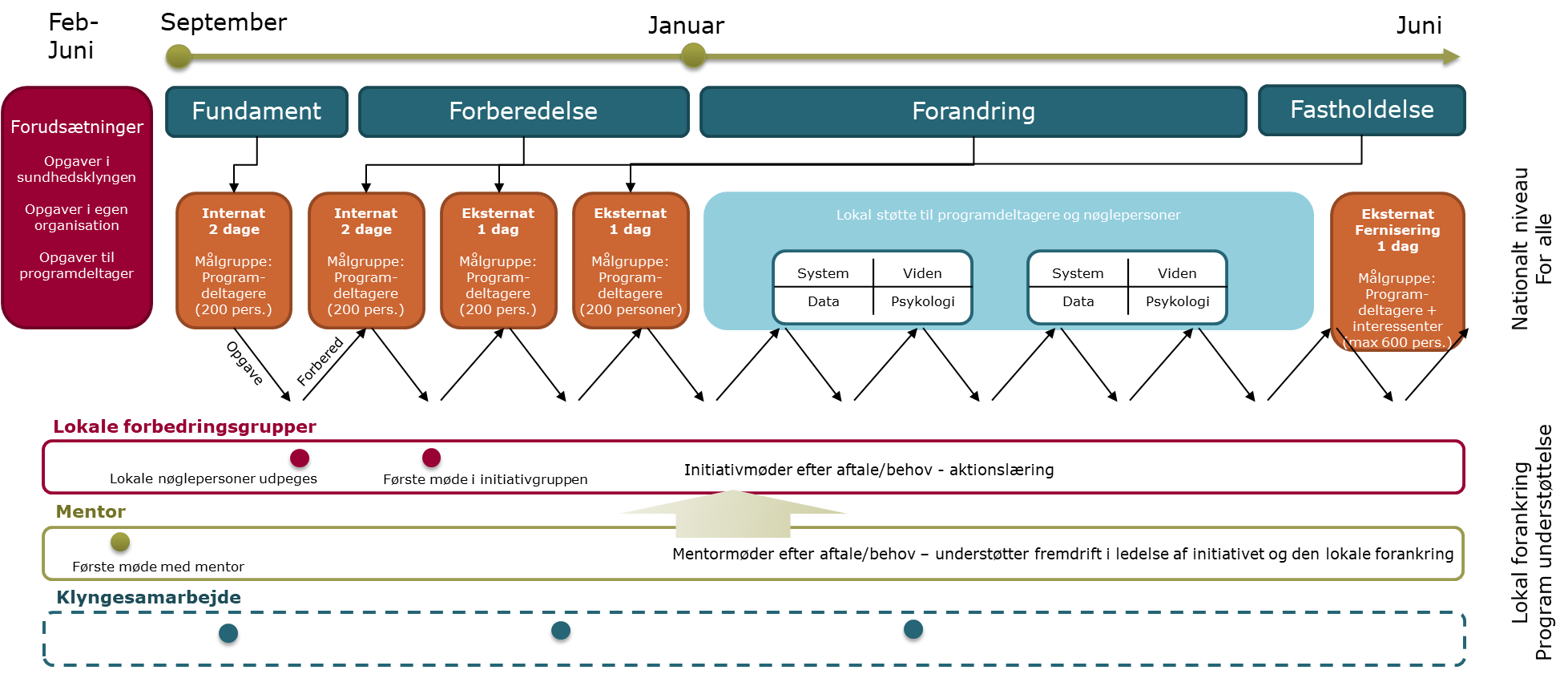 Forudsætninger
SOF/
Sundhedsklynge

Udpege temaer
Udpege deltagere (ledere fra kommuner, regioner og almen praksis)
1
Forudsætninger

Opgaver i sundhedsklyngen

Opgaver i egen organisation

Opgaver til programdeltager
2
Egen organisation

Informeres om kommende opgave
Lokal klargøring
Lokal kommunikation
Programdeltager

Gennemføre E-læringskursus
Møde med team og mentor
3
Opgaven for det enkelte SOF er at:
Udvælge 2-4 relevante forbedringsinitiativer
Udpege 2-4 deltagere pr. initiativ 
Følge og støtte de valgte forbedringsinitiativers fremdrift.

Forbedringsinitiativ(er) og deltagere skal være tilmeldt inden 31. maj 2022 (tilmeldingsdetaljer følger)
OpgavenUdvælgelse af forbedringsinitiativ
En tværgående indsats som har til sigte at skabe værdi for borgerne/patienterne
En indsats, som allerede har tværgående ledelsesfokus/på vej i nær fremtid
En indsats, som giver mening på tværs
En indsats, der meningsfuldt involverer medarbejdere på tværs
OpgavenOpgavepapir til SOF’
2-4 forbedringsinitiativ
2-4 antal ledere pr. initiativ
       Deadline for indmelding den 31. maj 2022

Invitation til den enkelte leder med præcis navn på forbedringsinitiativ
Den enkelte leder forestår selv sin egen tilmelding
       https://rm.plan2learn.dk/dl.aspx?xmg=cc7639ac-7169-41d8-821f-c9f13558b362&r=KursusValg.aspx?id=88782


Kontakt
Bibi Asklund, Komponent/på vegne af KL – bias@komponent.dk
Lise Holten, KL – LHT@kl.dk
Lars Bo Stenderup, Region Syddanmark – lbjs@rsyd.dk
Tilmeldingsprocedure
Når deltagere er udpeget, bedes de tilmelde sig individuelt på Plan2Learn på dette link:
https://rm.plan2learn.dk/dl.aspx?xmg=cc7639ac-7169-41d8-821f-c9f13558b362&r=KursusValg.aspx?id=88782

Her skal de informere om:
Navn
Stilling
Kommune/region
Arbejdssted 
Telefon
Mail
Navn på SOF/Sundhedsklynge, som har udpeget dem
Overskrift på forbedringsinitiativ
Tilmelding gerne så hurtigt som muligt og senest 31. maj
Sådan kan SOF’ følge og støtte forbedringsinitiativerne
Løbende spørge: Hvordan går det? Hvad kan vi hjælpe med?
Flytte barrierer i egne organisationer, fx bøvl med data eller samarbejde
”Brande” initiativet i relevante sammenhænge
Sikre at erfaringer, data og resultater bliver delt og overført til relevante andre organisationer
Sætte forbedringsinitiativerne på dagsorden, - vi anbefalinger tre gange, mens programmet kører
Styregruppen For det Nationale Ledelsesprogram på Sundhedsområdet version 2.0
Erik Jylling (fmd), sundhedspolitisk direktør, Danske Regioner
Anne-Mette Bang Termansen, enhedschef, Ledelse og Organisation, Region Hovedstaden
Anne-Sofie Fanøe Klee/Louise Sauer, teamleder, Kontor for Sygehuspolitik, Sundhedsministeriet
Emilie Sophie Frank, seniorkonsulent, Center for Sundheds- og Socialpolitik, Danske Regioner
Jonatan Schloss, direktør, Komponent
Karina Jensen, chef for Koncern Sundhed, Region Sjælland
Mariane Therkelsen, direktør, Mennesker og Organisation, Region Nordjylland
Nanna Skovgaard/Lise Holten, kontorchef og chefkonsulent, Ældre- og Sundhedsområdet, KL
Ole Thomsen, regionsdirektør, Region Midtjylland
Susanne Hoffmann, afdelingschef, Ledelsesakademiet, Region Syddanmark
Søren Brostrøm, direktør, Sundhedsstyrelsen
Søren Varder, souschef, Finansministeriet
14
Programmet er funderet på følgende principper
Systematisk inddragelse af borger/patient behov
Stærkt ledelses- og organisationsfokus på tværsektorielt forbedringsarbejde med løbende implementeringer 
”All teach – all learn” og aktionslæringsprincippet 
Inspiration fra ind- og udland
15
Det Nationale Ledelsesprogram
Februar-juni
September
Januar
Juni
Forandring

Ledelse af forbedringsarbejdet i lokal praksis
Fastholdelse


Organisatoriske sammenhænge

Opskalering og spredning
Forberedelse

Kommunikation og mobilisering

Roller og opgaver

Tilgange i forbedringsarbejdet

Tryghed i arbejdet med initiativet
Forudsætninger

Opgaver i sundhedsklyngen

Opgaver i egen organisation

Opgaver til programdeltager
Fundament

Overordnet nationalt afsæt 

Ledelse af samarbejde

Formål og mål
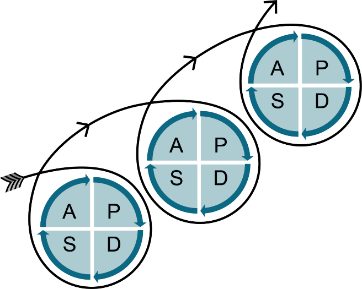 Borger/patientinddragelse
Ledelse på tværs af sektorer
Ledelse af struktur og kultur
Temaer og indholdFundament
Temaer
Ledelse af samarbejde
Formål og mål
Overordnet nationalt afsæt
Indhold
Ramme for Det nationale kvalitetsprogram 
Udfordringer og muligheder i det sammenhængende patient/borger forløb
Introduktion til forbedringsarbejde 
Styrende logikker (lovgivninger)
Tværgående lederteam
Opbygge og udvikle tværgående samarbejder 
Organisationsanalyse 
Hybrid organisering på tværs af sektorer
Tilfredshed og sammenhæng mellem borger/patient, faglighed og ressourcer 
Løbende evaluering og justering
Fællesmålsætning i det tværgående arbejde
Tværgående organisatoriske ressourcer
Borger/patientinddragelse – Ledelse på tværs af sektorer – Ledelse af struktur og kultur
17
Temaer og indhold Forberedelse
Tryghed i arbejdet med initiativet
Tilgange i forbedringsarbejdet
Kommunikation og mobilisering
Roller og opgaver
Indhold
Kortlægning af roller og opgaver i forbedringsteamet og i de lokale grupper (leder, medarbejder, m.fl.)
Afklaring af forventninger og muligt ressourcetræk 
Teamdannelse og teamudvikling
Tværfaglig ledelse 
Ledelse af forbedringsinitiativet
Dilemmaer og paradokser i forbedringsarbejdet
Formidling af ‘the why’
Kommunikationsplan
Mobilisering og organisering af forbedringsinitiativet
Opbygge og udvikle tværgående samarbejder 
Gensidig indsigt i hinandens organisationer
Etablere fælles faglig kapacitet
Borger/patientinddragelse – Ledelse på tværs af sektorer – Ledelse af struktur og kultur
18
Temaer og indhold Forandring
Ledelse af forbedringsmetoder i lokal praksis
Indhold
Lederen som procesleder 
Lederens strategiske zoom – sammenhæng mellem delelementer i forbedringsarbejdet og det overordnede forbedringsinitativer 

Proces- og forbedringsværktøjer
Design tænkning
Forandring som prototype
Driverdiagram
PDSA
Data og indikatorer
GAP Healthcare
Borger/patientinddragelse – Ledelse af på tværs af sektorer – Ledelse af struktur og kultur
19
Temaer og indholdFastholdelse
Temaer
Organisatorisk sammenhæng
Opskalering og spredning
Indhold
Ledelse af organisatorisk sammenhænge 
Strukturel, relationel sammenhængskraft 
Forankring i lokale ledelseskæder
Gevinstrealisering
Skalerbarhed og overførbarhed
Videndeling
Borger/patientinddragelse – Ledelse af på tværs af sektorer – Ledelse af struktur og kultur
20